TRABALHO Do  PINHÃO
NOME: Maria Rita Pinho 
PROFESSOR: Benedito
1 Biológicas
Origem:
A  Araucária angustifólia é uma árvore frutífera,Gymnosperma, que produz um fruto chamado pinha ,e ao redor de seu eixo central possui as sementes chamadas de pinhões
O pinhão vem dessa árvore típica do Sul do Brasil.  Redonda como uma bola, ela  ultrapassa 3 quilos e costuma guardar 100 sementes, que são os pinhões.
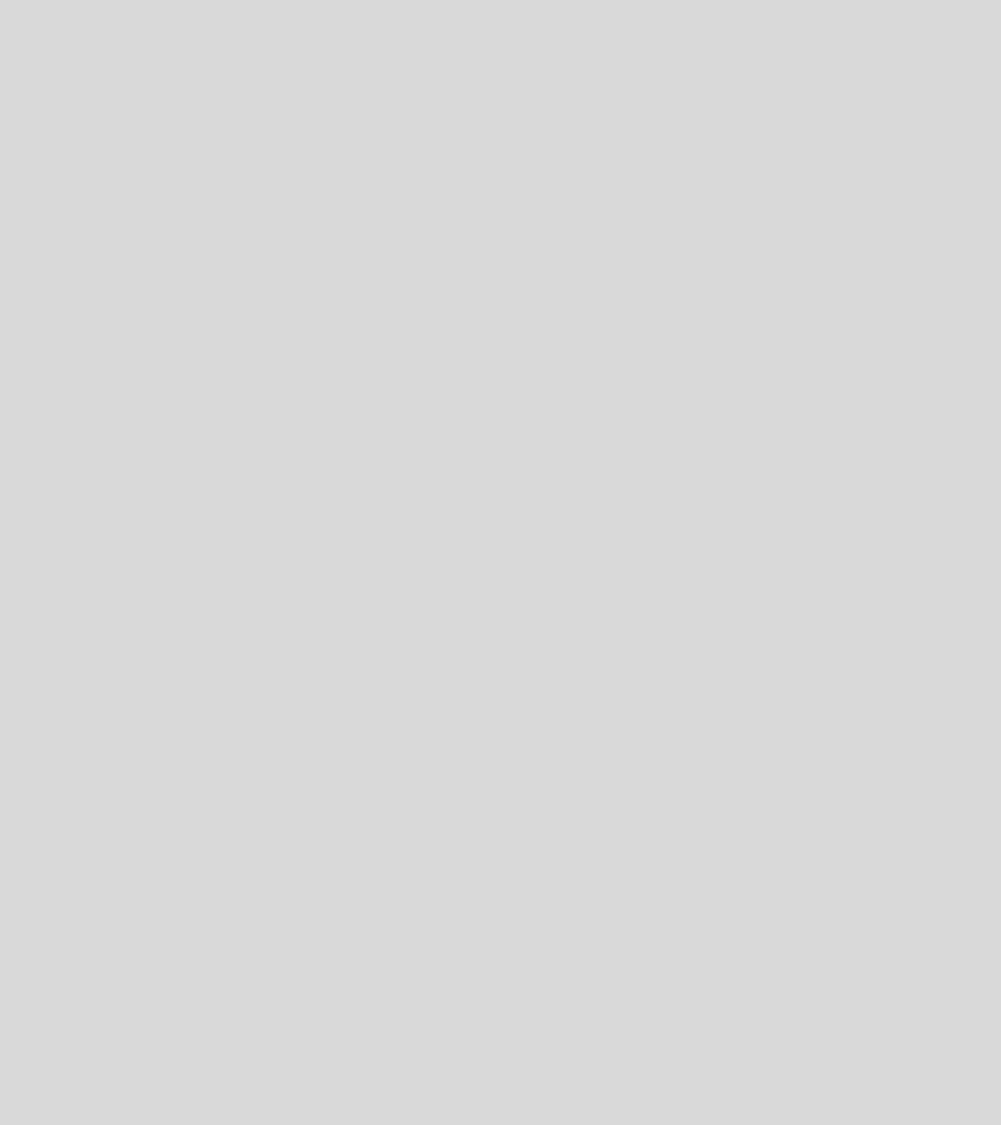 Alimento:
Malefícios do pinhão 
    Do ponto de vista nutricional, o pinhão é um alimento rico em calorias. Assim, ele deve ser consumido com moderação por aqueles que buscam emagrecer ou evitar ganho de peso.
Por ser rico em fibras, o consumo de pinhão pode trazer diversos benefícios, como prevenir doenças intestinais. O pinhão é composto por vários minérios, como cobre, zinco, manganês, ferro, magnésio, cálcio, fósforo, enxofre e sódio.
GERMINAÇÃO:
Plantar
  Com o auxilio de uma pá, cave buracos na terra e acrescente até três pinhões em cada espaço.
  Coloque as sementes deitadas na horizontal e cubra elas com o solo. Prefira plantar suas sementes em um local de pleno sol , á meia-sombra. A araucária é uma árvore que prefere climas subtropicais.
O tempo médio de germinação  das sementes de pinhão-manso é de dois dias considerando o surgimento da radícula , esse fato pode ser observado nos dois testes de germinação desse estudo (com e sem luz).
httpS://SAUDE.ABRIL.COM.BR HTTPS://WWW.SCIELO.BR